What I’m learning in Maths today
Y6s
3/5 - 2/15 =  

379
    x  16
    ____

3)  15 x 3.6 = 

4)  50 x 1.8 = 

5)  1/12 + ¼ + 5/6 = 

6)  2/5 ÷ 4 =  

7)  0.5 x 16 = ___

8) 25% x 140 = ___
3/5 - 2/15 = 7/15

379
    x  16
   6,064

3)  15 x 3.6 = 54

4)  50 x 1.8 = 90

5)  1/12 + ¼ + 5/6 = 20/12 or 1 8/12 or 1 2/3  

6)  2/5 ÷ 4 =  2/20 or 1/10

7)  0.5 x 16 = 8

8) 25% x 140 = 35
Divide 3.69 by 3
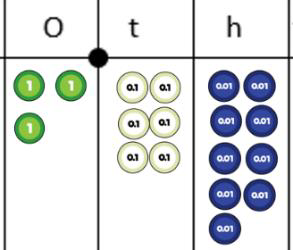 1.2.3
3  3.69
Divide £4.77 between 9
£0.53
9  £4.77
2
Playdoh is sold in two different shops. 
Shop A sells four pots of Playdoh for £7.68 
Shop B sells three pots of Playdoh for £5.79
 
Which shop has the better deal? 
Explain your answer.
4  £7.68
3  £5.79
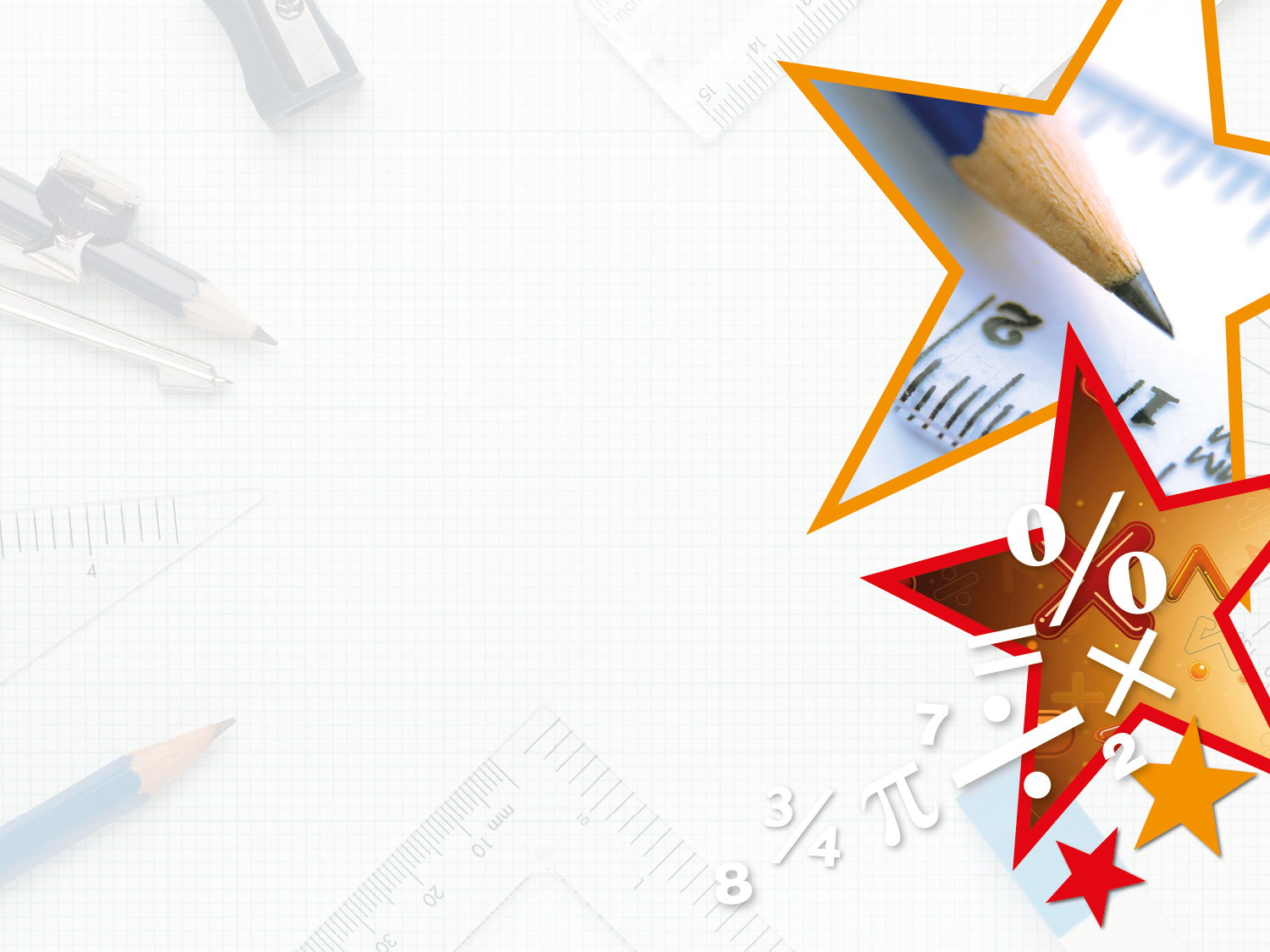 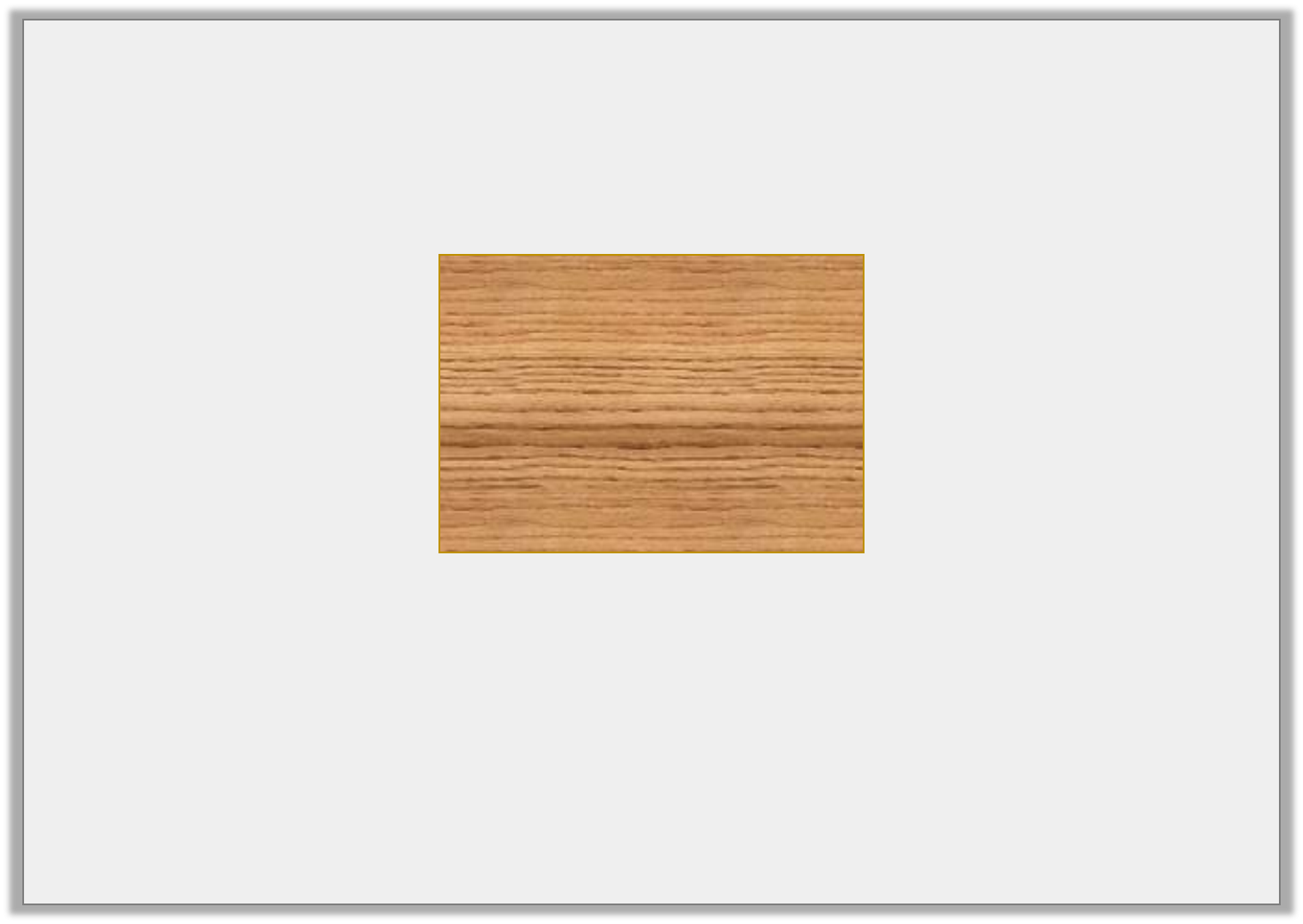 Dad is making a log store.











He needs 5 equal pieces from this plank. 
How wide would each piece be?
12.75m
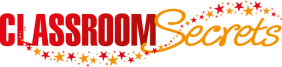 © Classroom Secrets Limited 2018
5  12.75
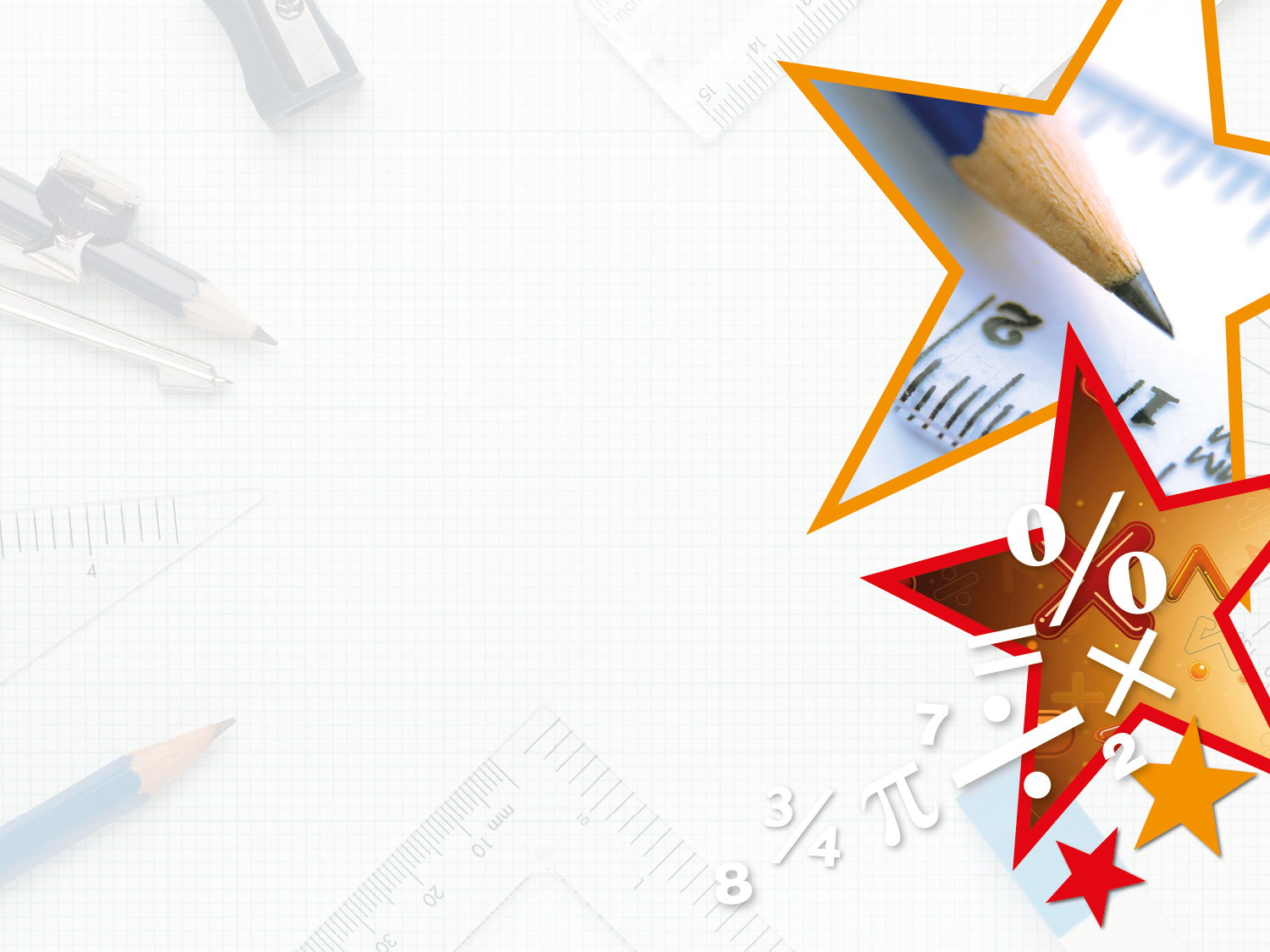 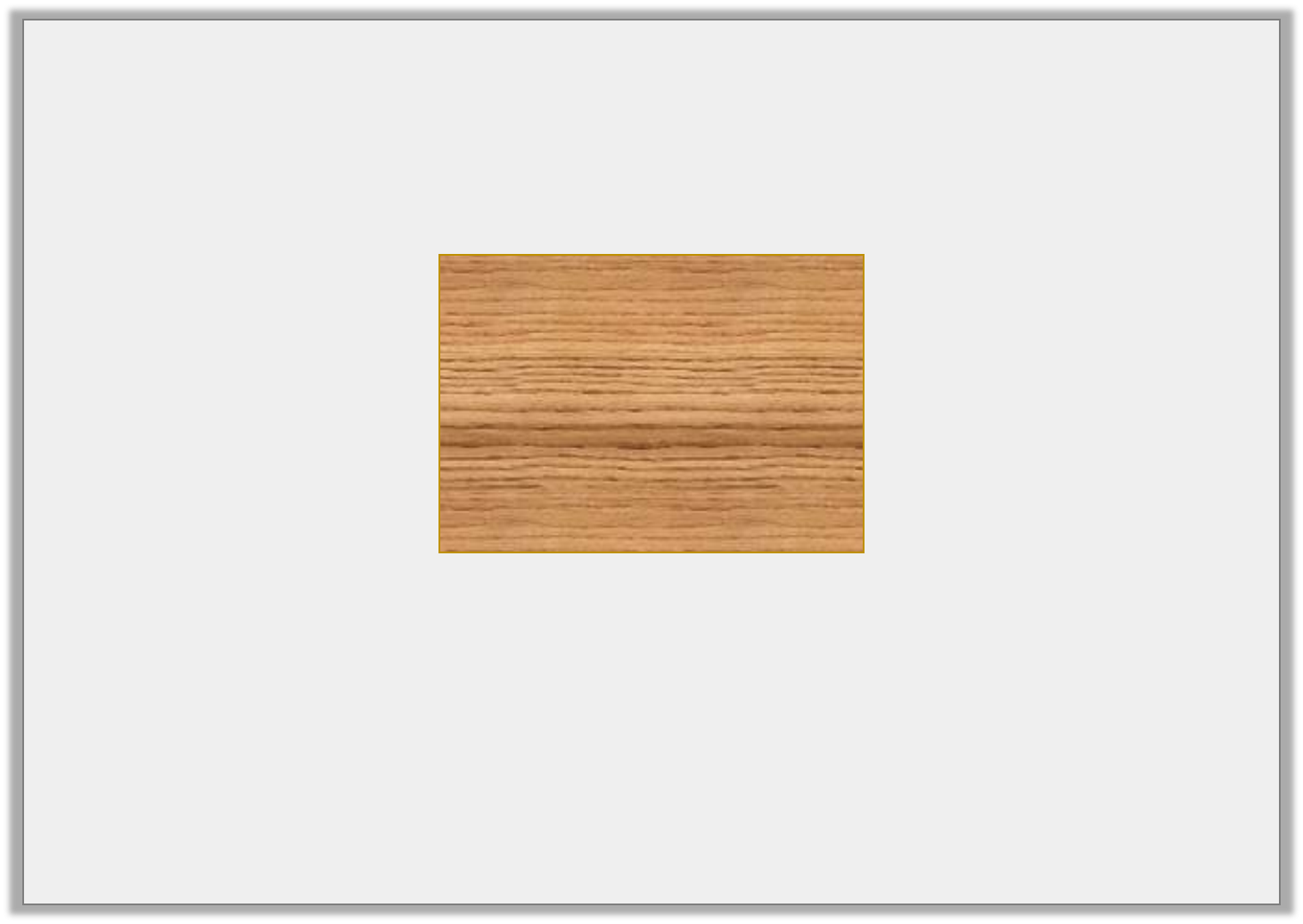 Varied Fluency 1

Dad is making a log store.










He needs 5 equal pieces from this plank. 

How wide would each piece be?

12.75m ÷ 5 = 2.55m
12.75m
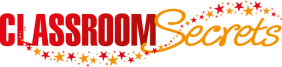 © Classroom Secrets Limited 2018
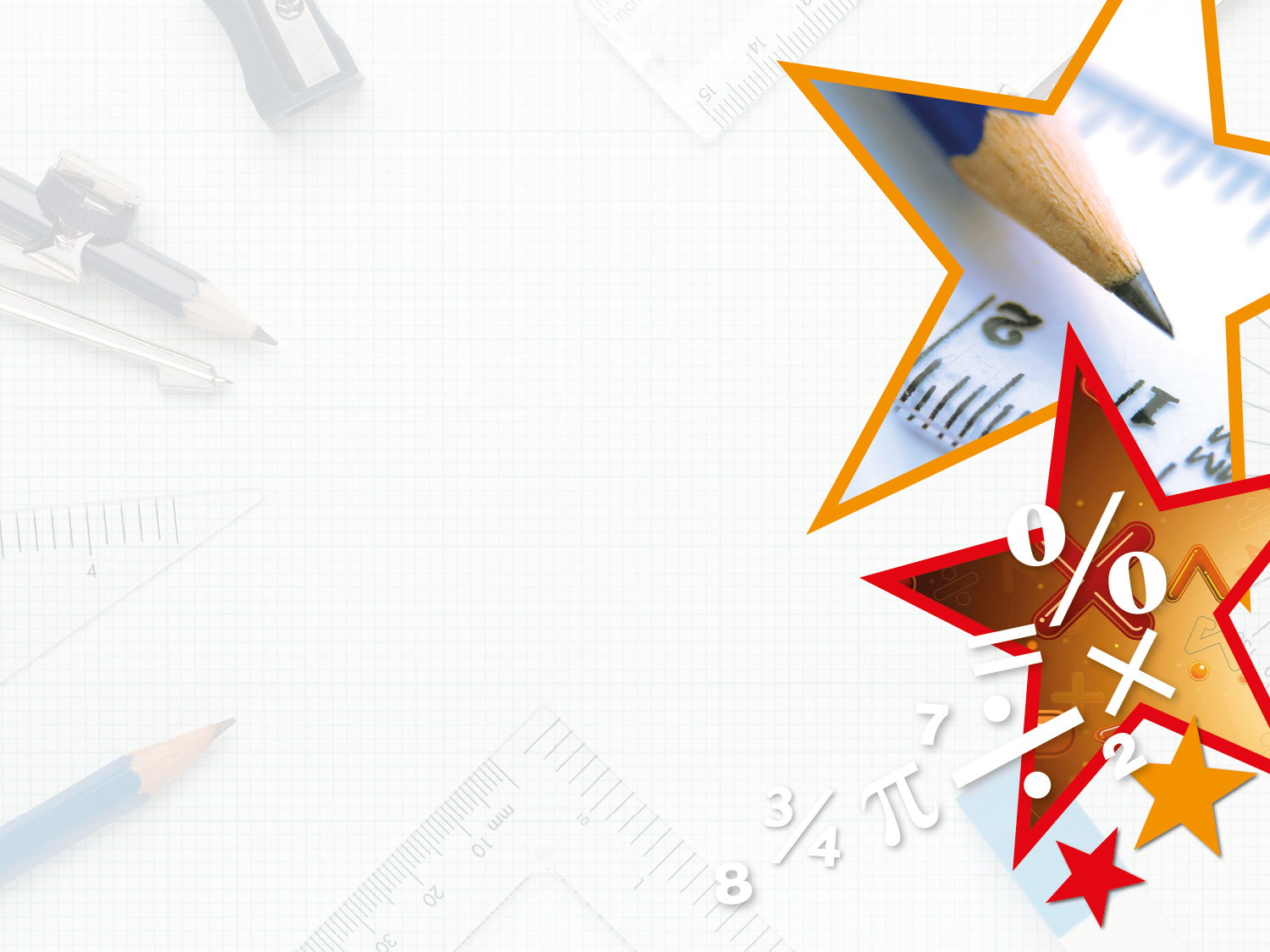 Varied Fluency 3

A farmer sells 45.5kg of carrots every week in harvest season.

He sells four times as many carrots to Asdi supermarket as to local markets.








How much does he sell to markets?
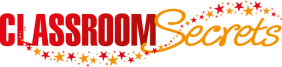 © Classroom Secrets Limited 2018
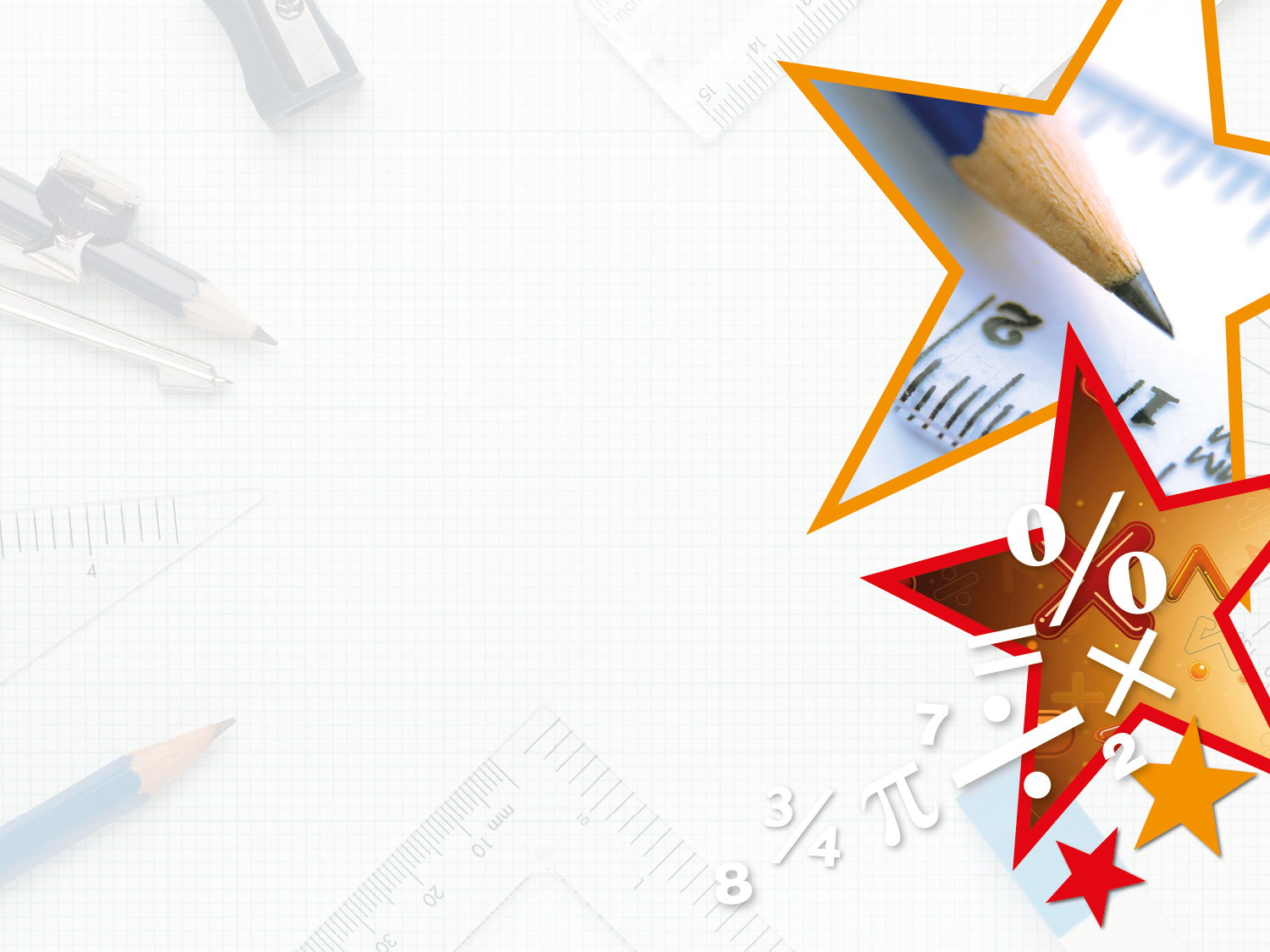 Varied Fluency 3

A farmer sells 45.5kg of carrots every week in harvest season.

He sells four times as many carrots to Asdi supermarket as to local markets.








How much does he sell to markets?

45.5 ÷ 5 = 9.1kg to markets
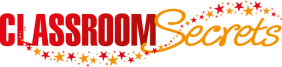 © Classroom Secrets Limited 2018
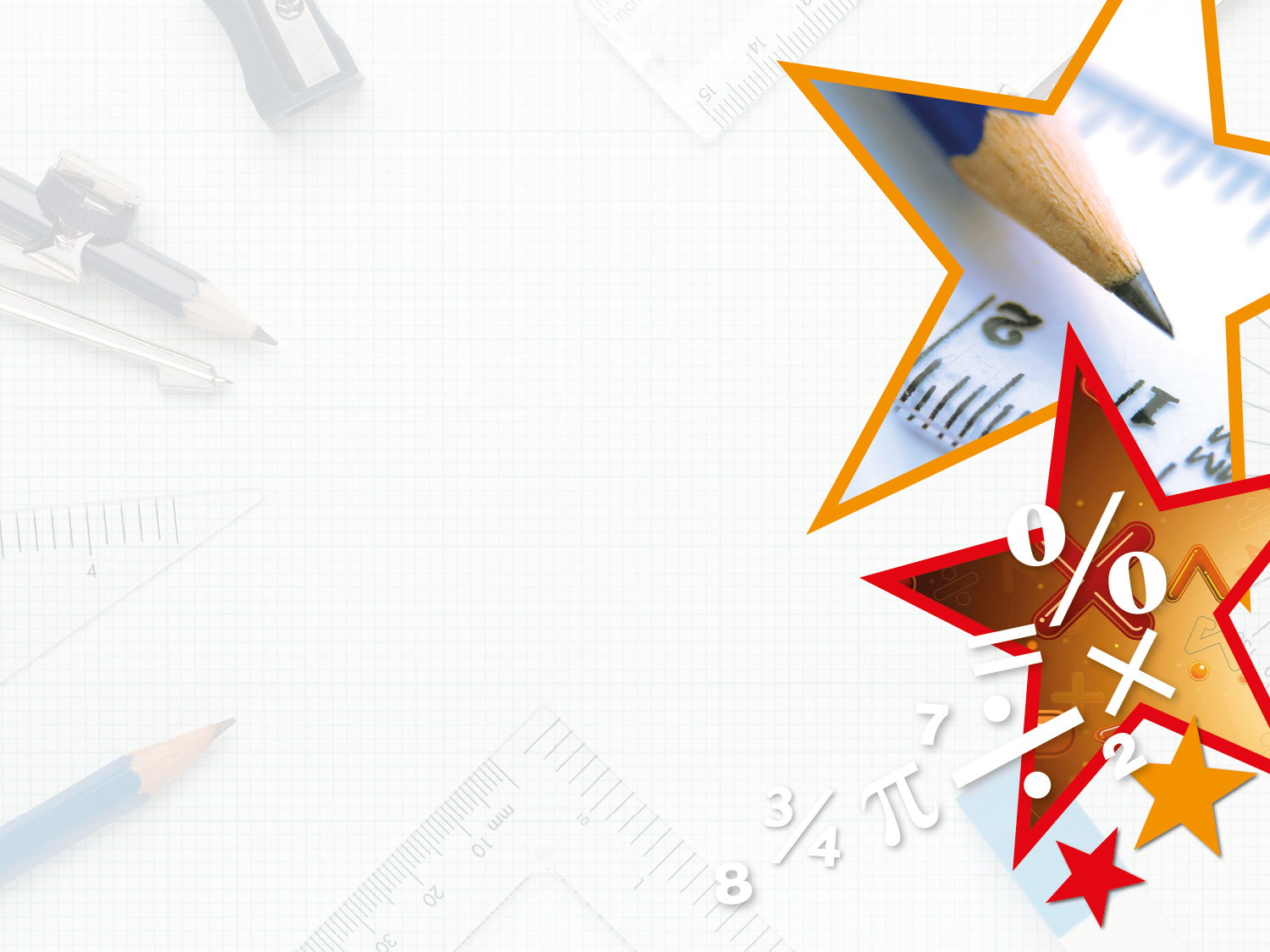 Varied Fluency 4

Create your own word problem for the calculation.










Now solve it!
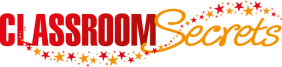 © Classroom Secrets Limited 2018
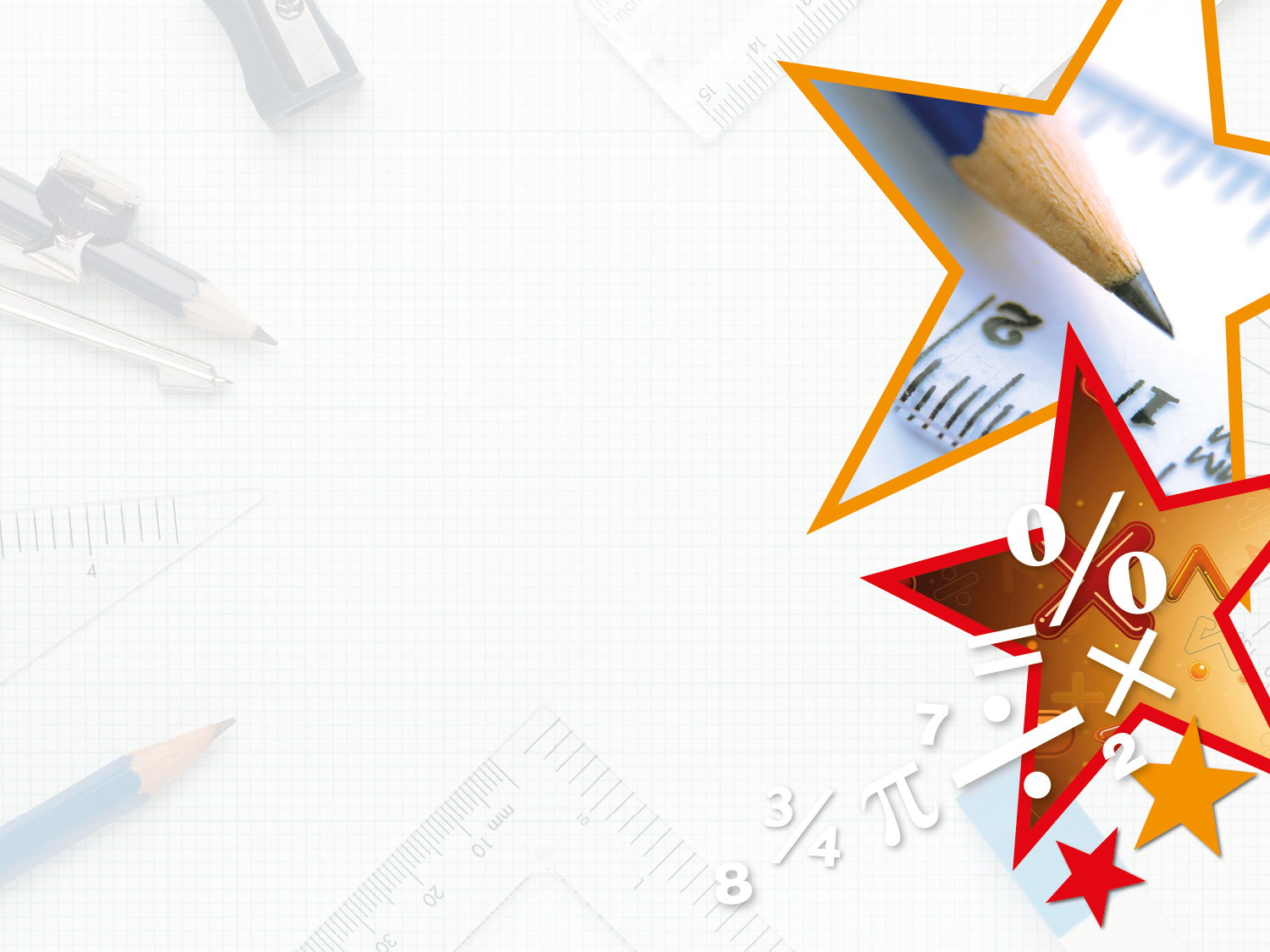 Varied Fluency 4

Create your own word problem for the calculation.










Now solve it! 

Various possible answers for a word problem with the same solution.

There is 34.4kg of flour to be shared equally between 8 bakeries. How much does each bakery get?
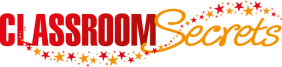 © Classroom Secrets Limited 2018
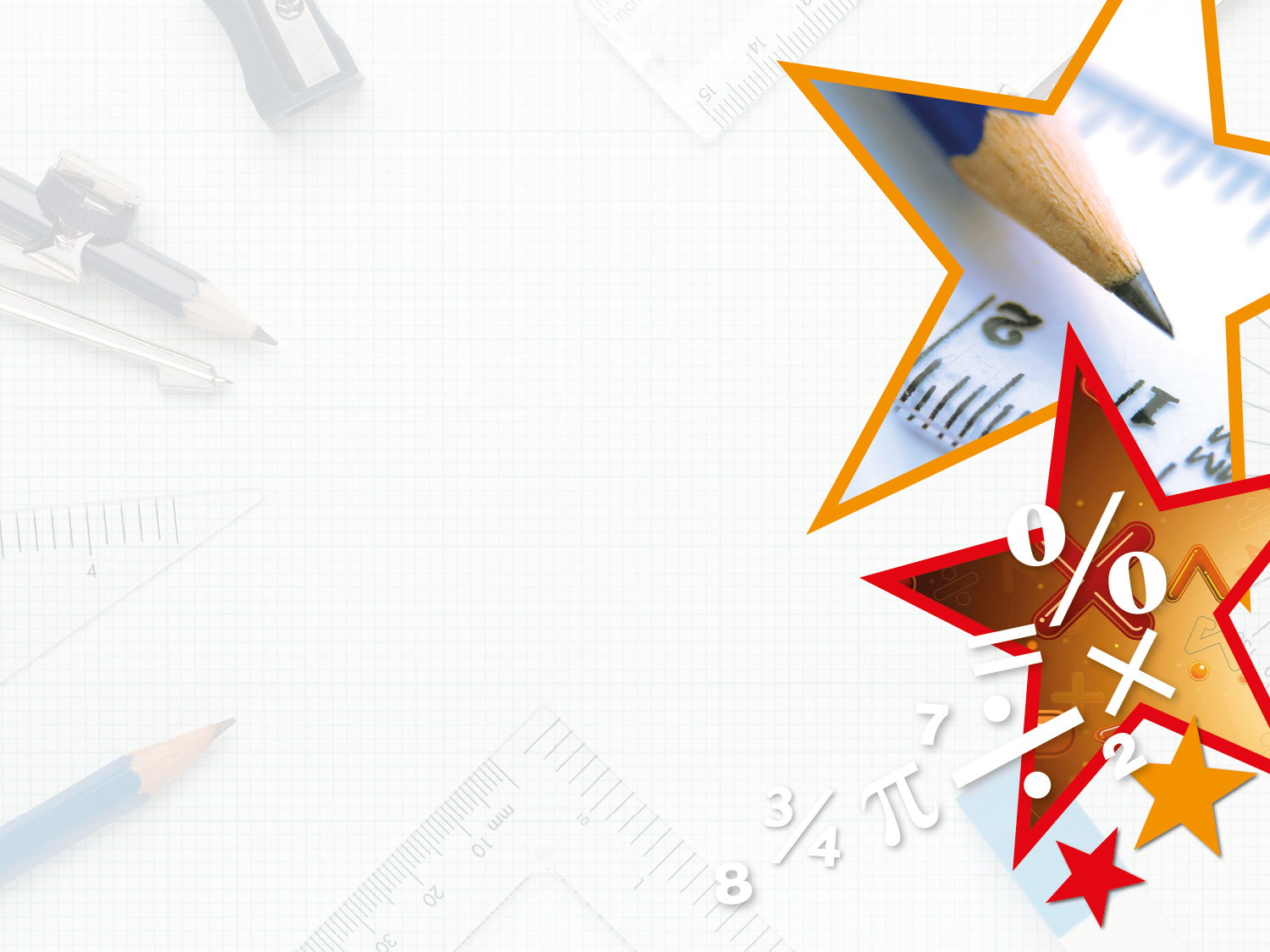 Problem Solving 1

Which of these numbers when divided by 5 give an answer with two decimal places?











Find two more numbers.
7.5
61.6
9.75
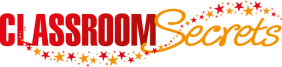 © Classroom Secrets Limited 2018
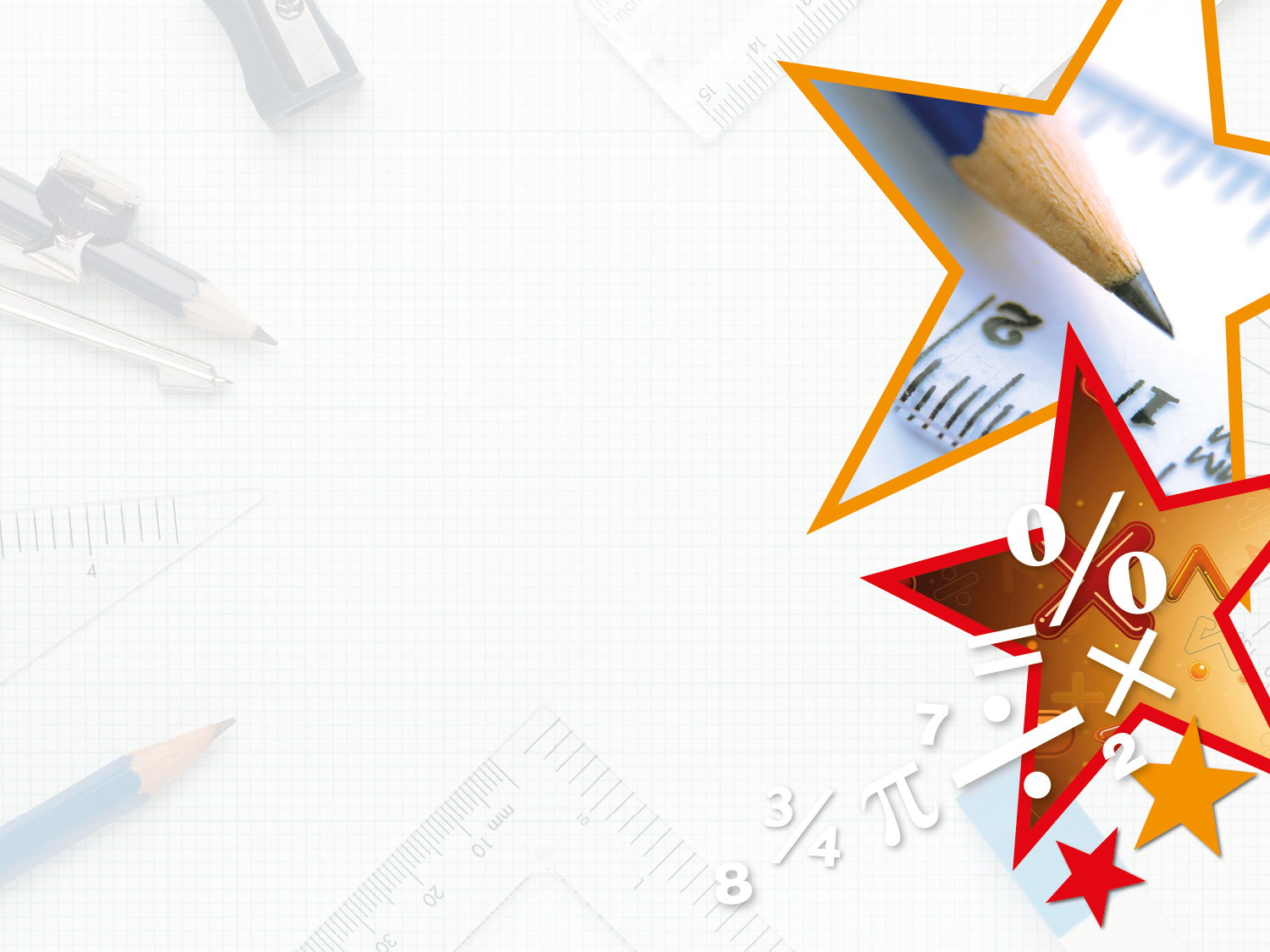 Problem Solving 1

Which of these numbers when divided by 5 give an answer with two decimal places?











Find two more numbers.
Various answers, for example: 
23.25 ÷ 5 = 4.65
1.75 ÷ 5 = 0.35
7.5
61.6
9.75
1.5
12.32
1.95
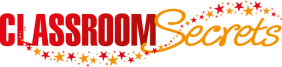 © Classroom Secrets Limited 2018
https://corbettmaths.com/wp-content/uploads/2018/11/Dividing-Decimals-by-whole-numbers-pdf.pdf
Watch the video from 
the link above 
and then solve the 
questions provided.
Extra challenge if 
you finish early
Balancing Equations – Fill in the missing number
70   x   6   =   Double ___
____   ÷ 5   =     - 6 + 9
Half of ___   =   3 + 5 x 5
6   x  900   =   6,000 - __
3³   =  (6x5) - ___
8² = 1/10 of ____